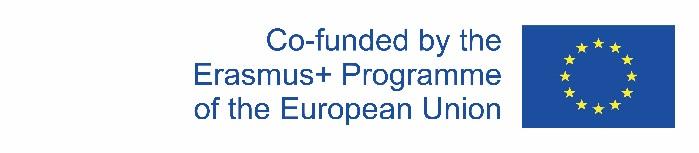 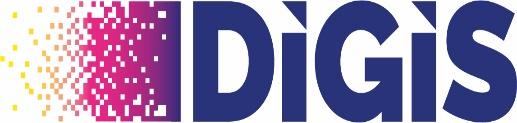 Module 2UAS - Intro
Part 2.2
History of Navigation
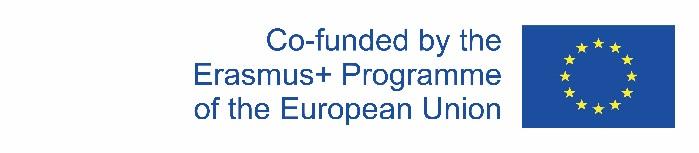 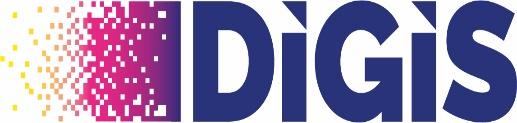 Navigation – principles – 3000 years old 
https://en.wikipedia.org/wiki/Navigation_system 
Naval systems
Heading, Velocity, Position
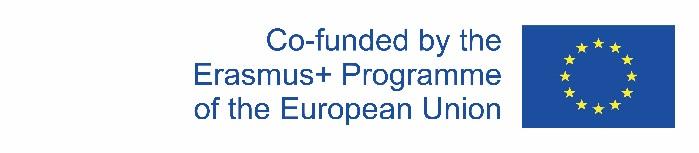 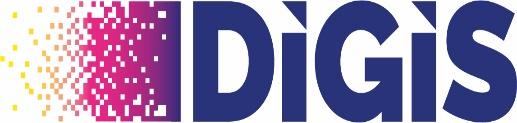 Navigation – principles
Y
yB
B
t – time
v – velocity

s = v * t

A, Heading, Velocity, Time -> B
s2 = deltax2 + deltay2
deltay = yB - yA
heading
A
yA
deltax = xB - xA
xA
xB
X
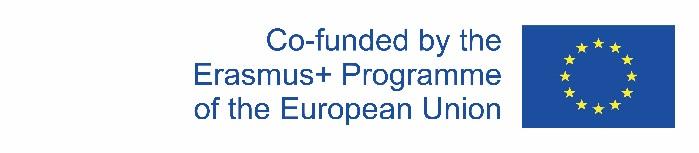 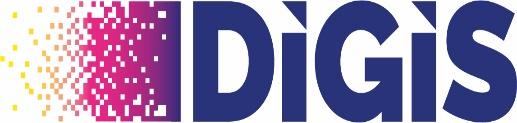 Navigation – principles – maps
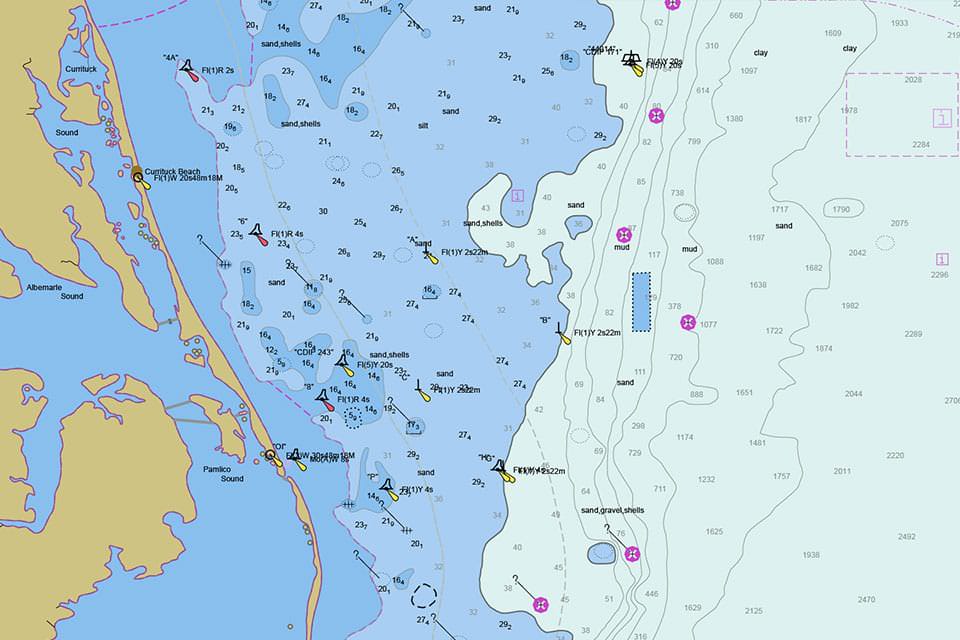 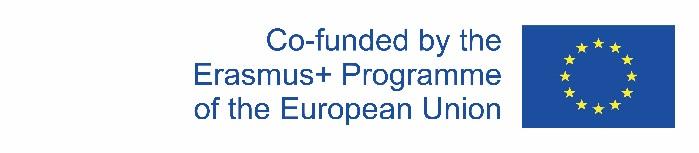 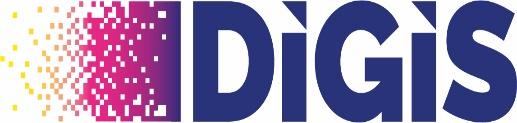 Navigation – principles – maps
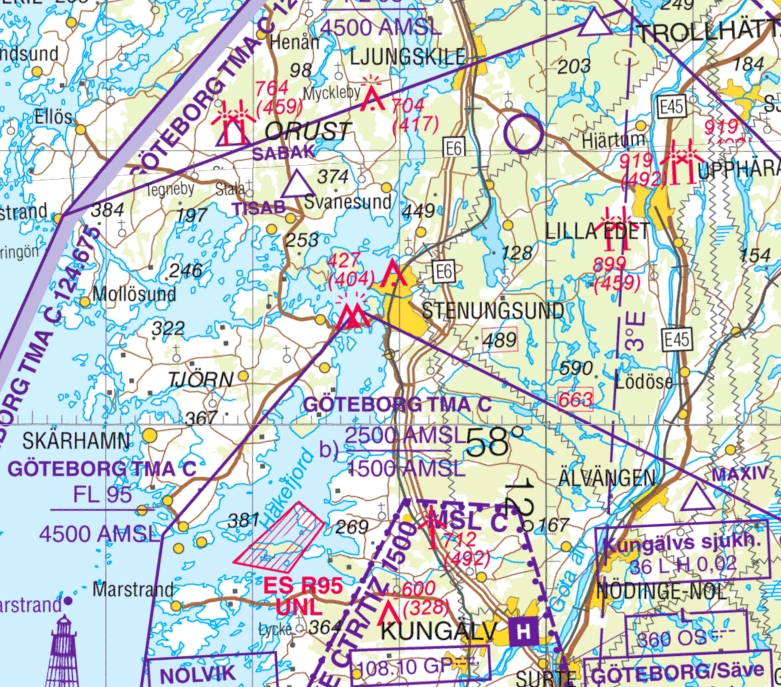 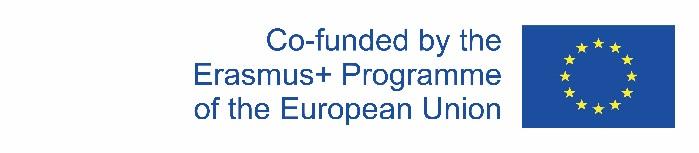 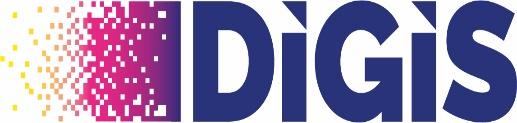 Navigation – principles – position
Star
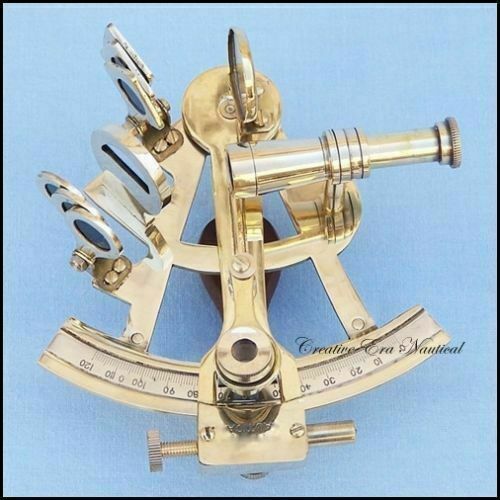 A
B
beta
alfa
Surface
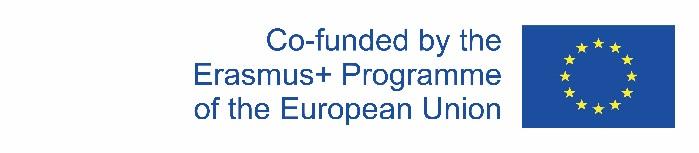 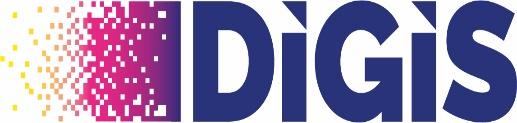 Navigation – principles – position
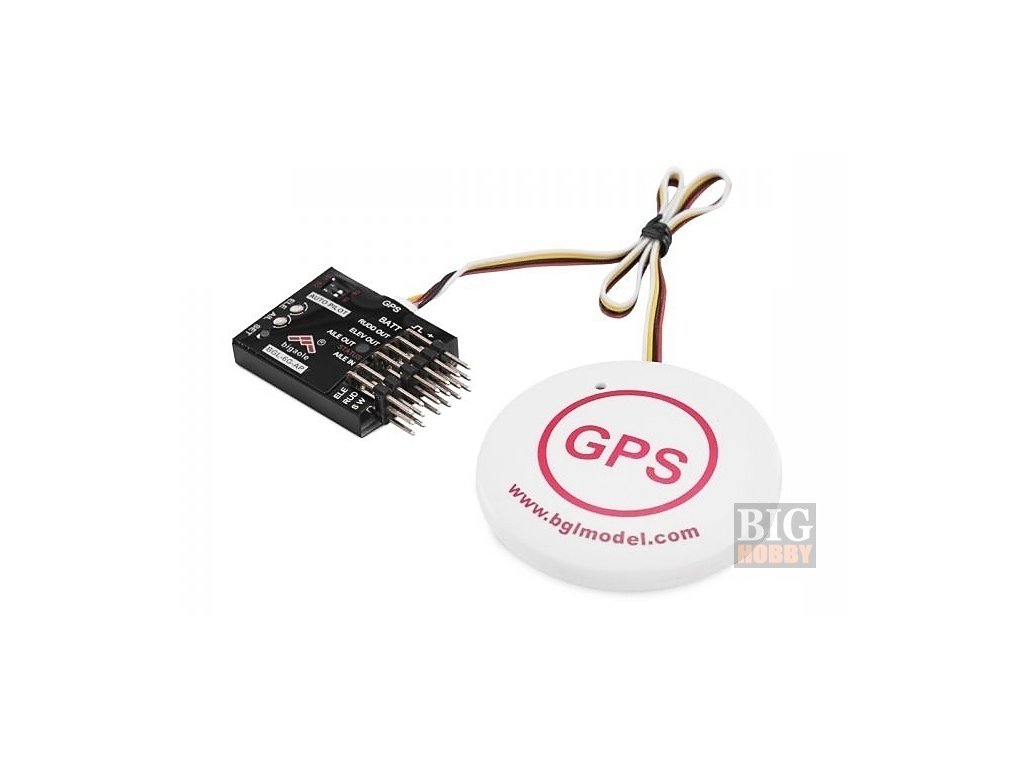 Satellite
SA
SB
A
B
beta
alfa
Surface
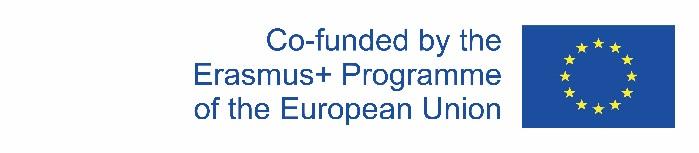 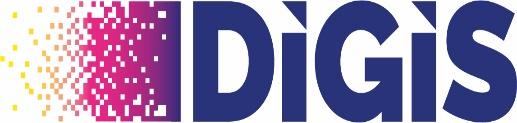 Navigation – principles – heading
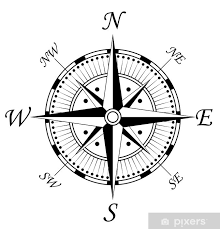 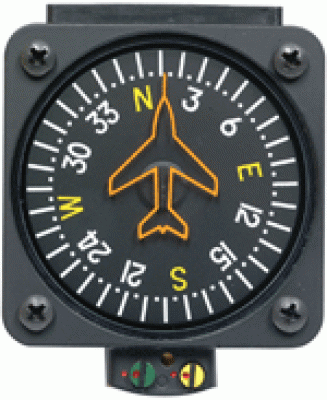 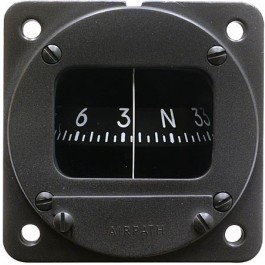 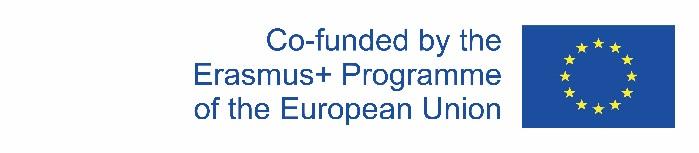 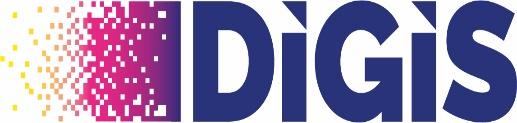 Navigation – principles – speed - water
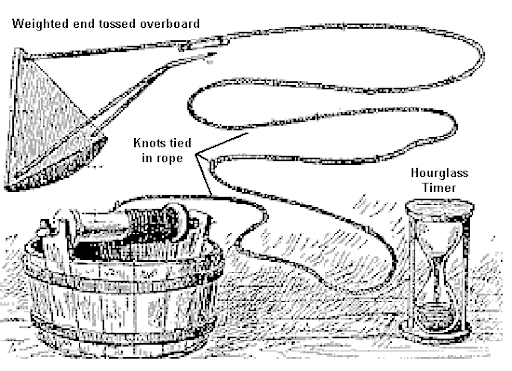 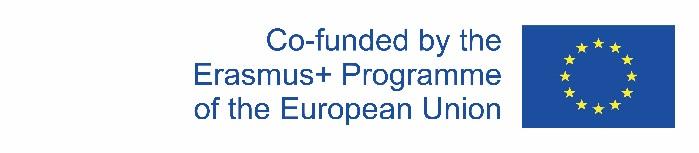 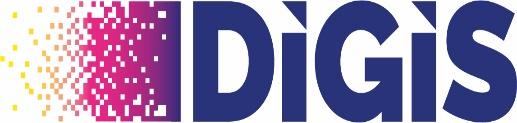 Navigation – principles – speed - air
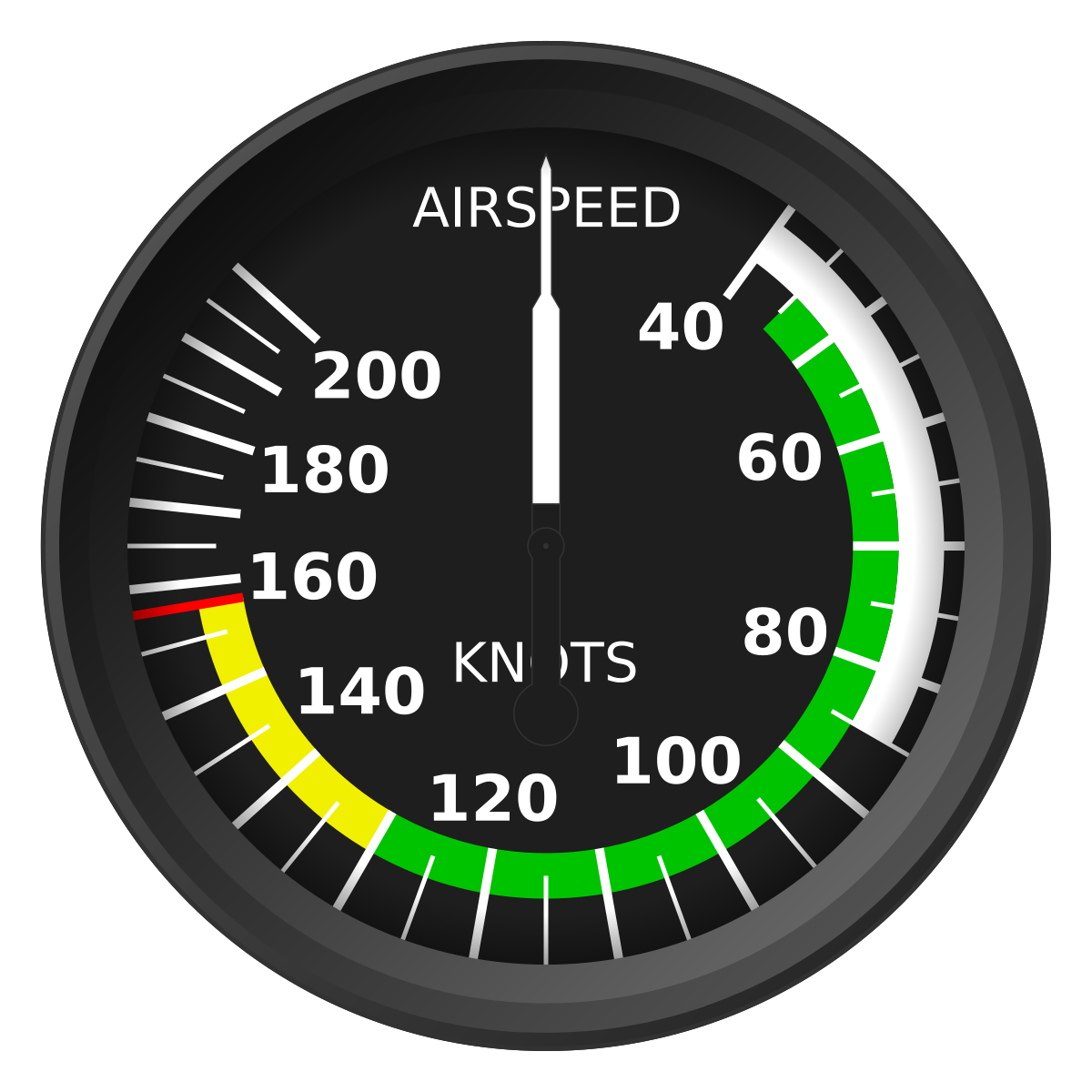 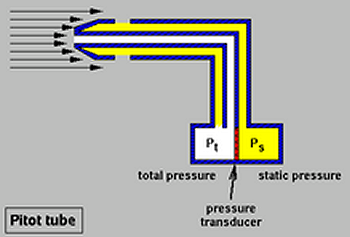 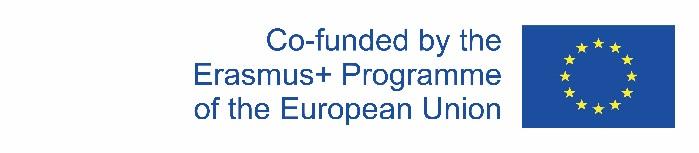 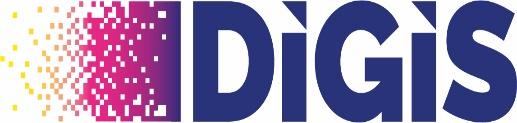 Control systems - IMU
https://en.wikipedia.org/wiki/Inertial_measurement_unit
Inertial system
Measurements in all 3 axis
Linear acceleration – accelerometer
Rotational acceleration – gyroscope
Heading – magnetometer (aka compass)
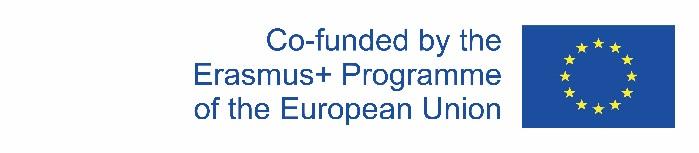 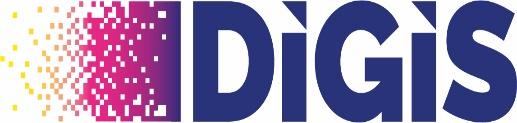 Control systems – IMU
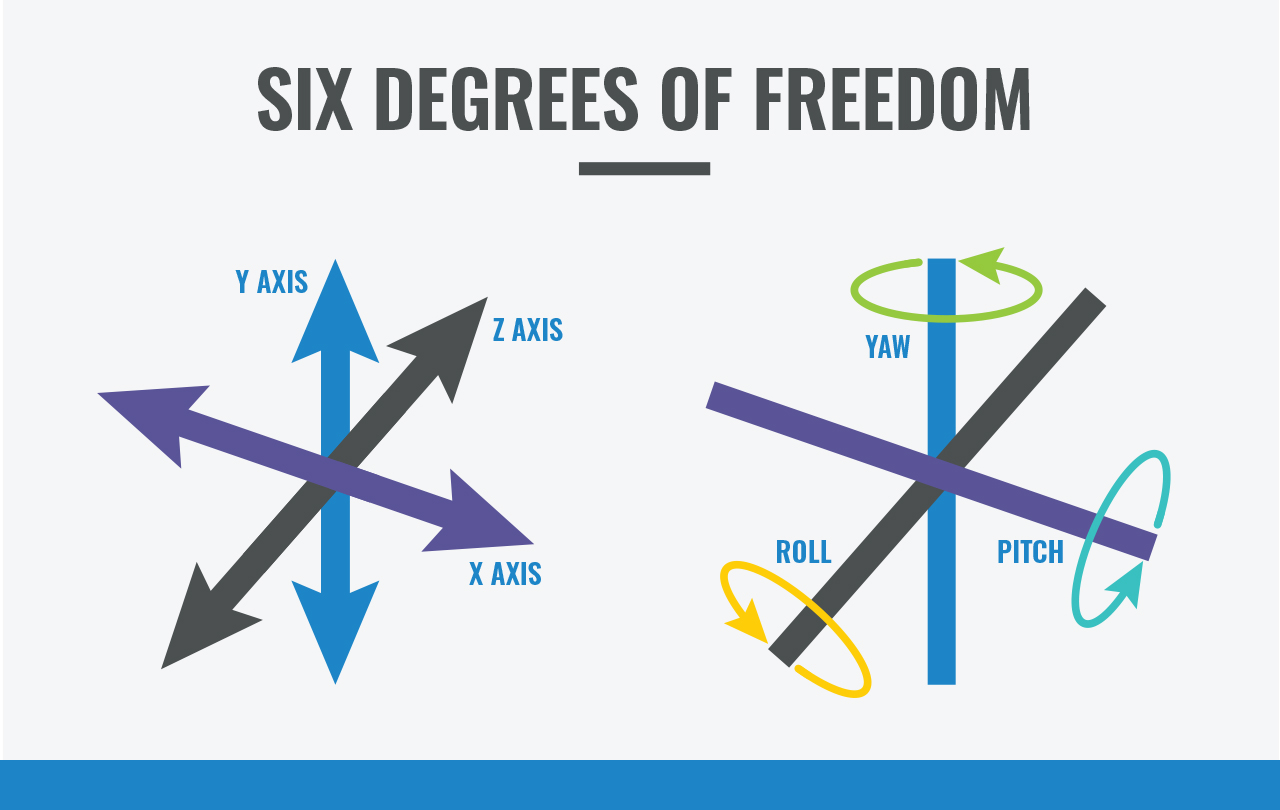 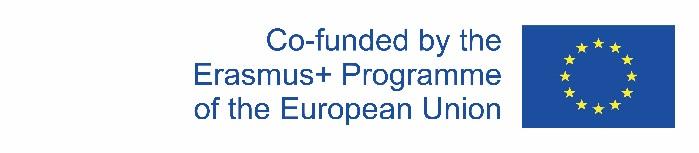 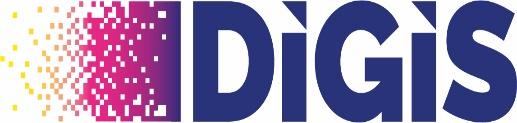 Control systems – Apollo IMU
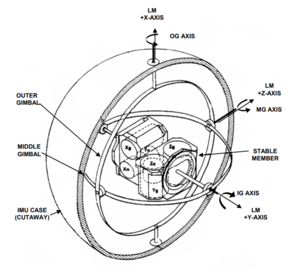 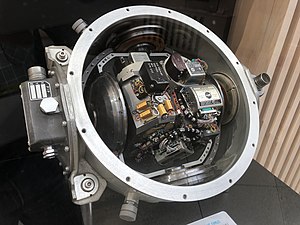 Apollo IMU, where Inertial Reference Integrating Gyros (IRIGs,Xg,Yg,Zg) sense attitude changes, 
and Pulse Integrating Pendulous Accelerometers (PIPAs,Xa,Ya,Za) sense velocity changes
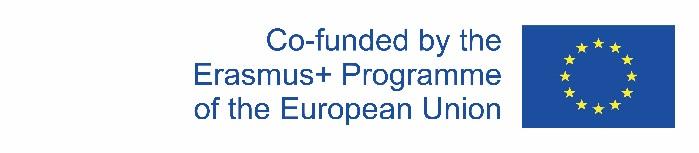 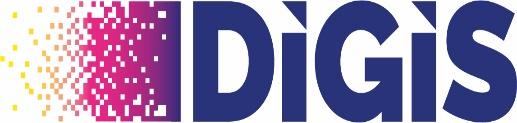 Control systems – IMU modern electronics
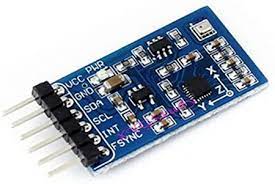 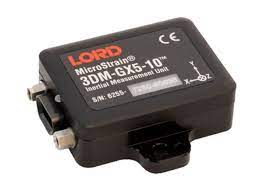 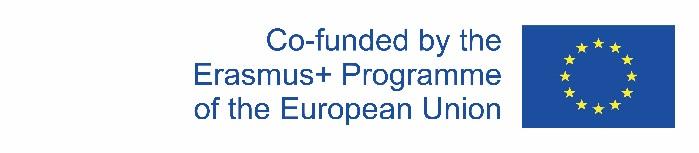 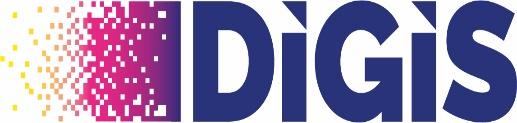 Control system schema
Preset value
Diff Amplifier
Control
Actuator
IMU